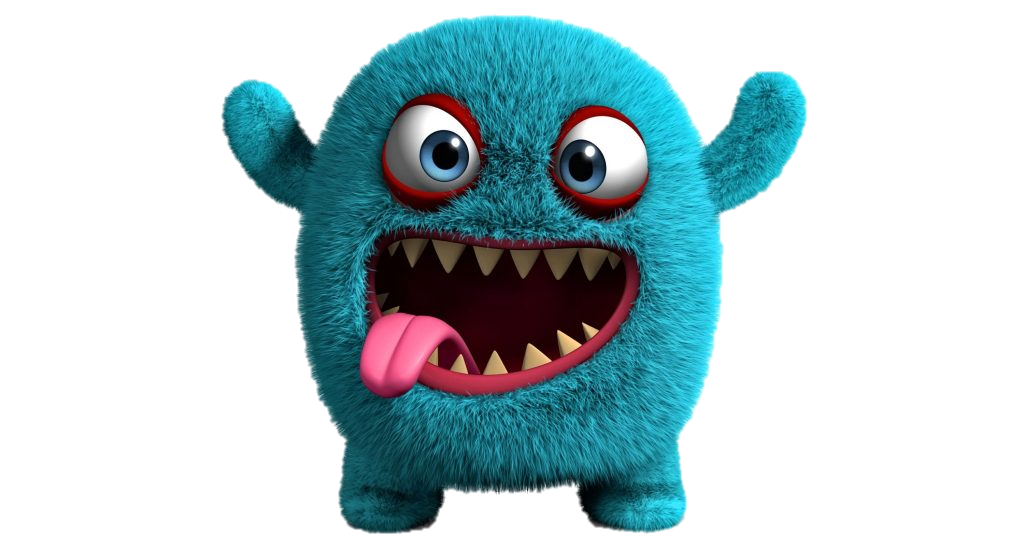 Etess drazséval!
Készítette Graczáné Tóth Andrea Átdolgozta Király Ákosné
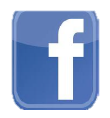 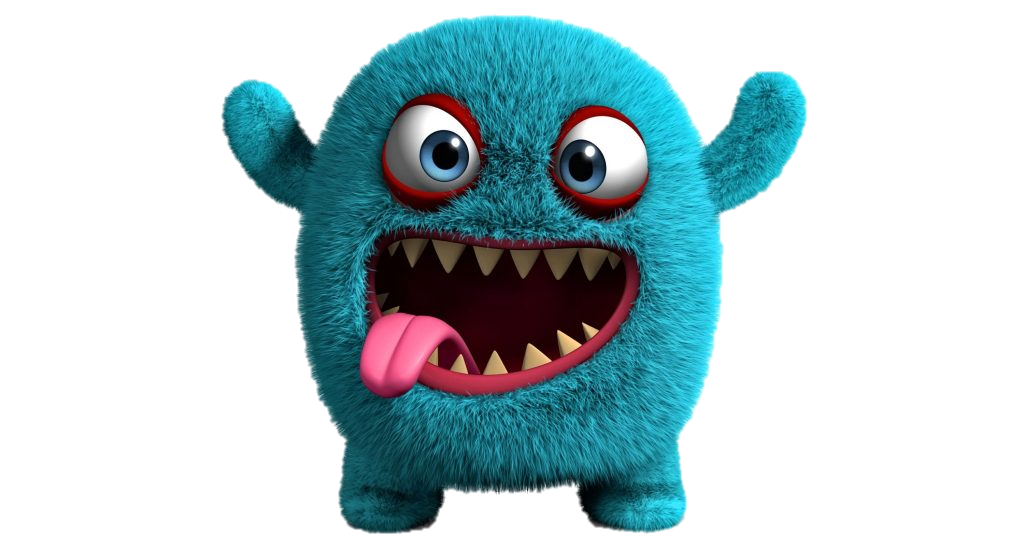 Hol?
Nem tudom.
virágot
tévében
álarcot
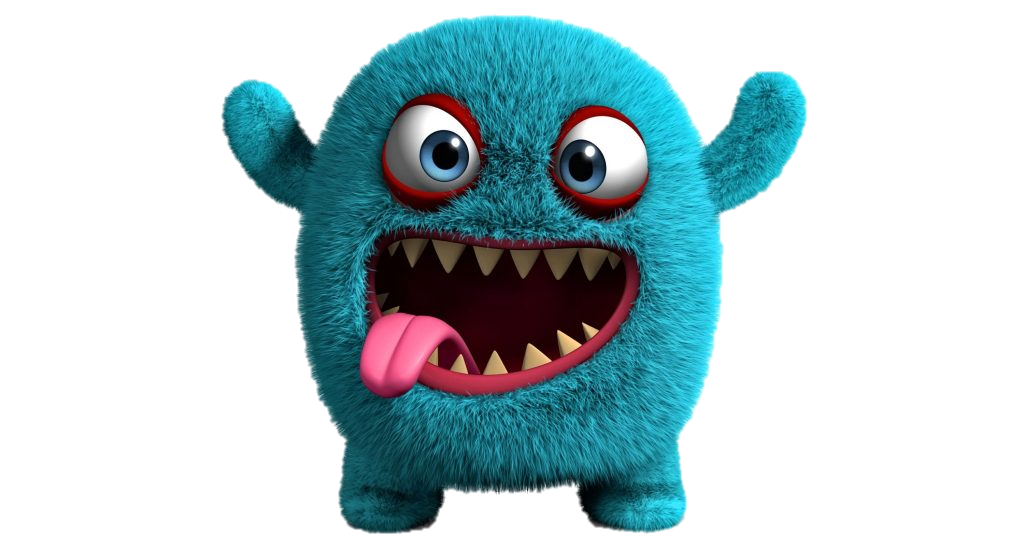 Hol?
Nem tudom.
kőről
labdát
ebédlőben
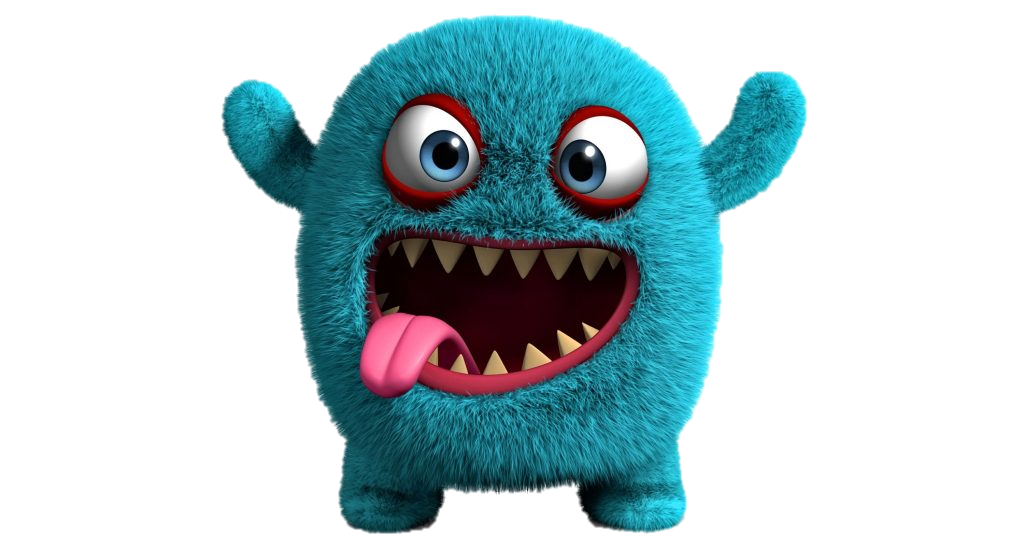 Hová?
Nem tudom.
lakásba
számból
ladikban
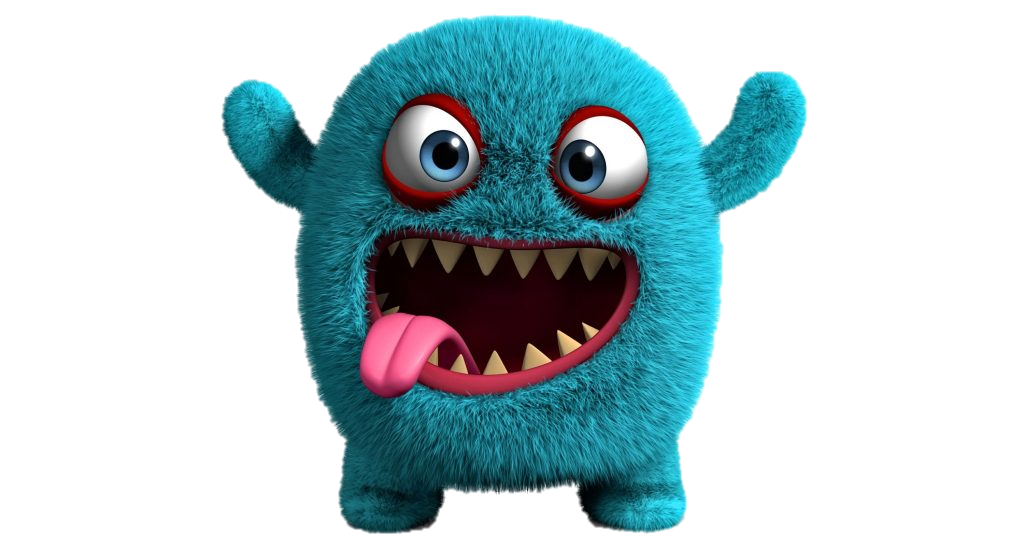 Hová?
Nem tudom.
piacon
játékról
zsebbe
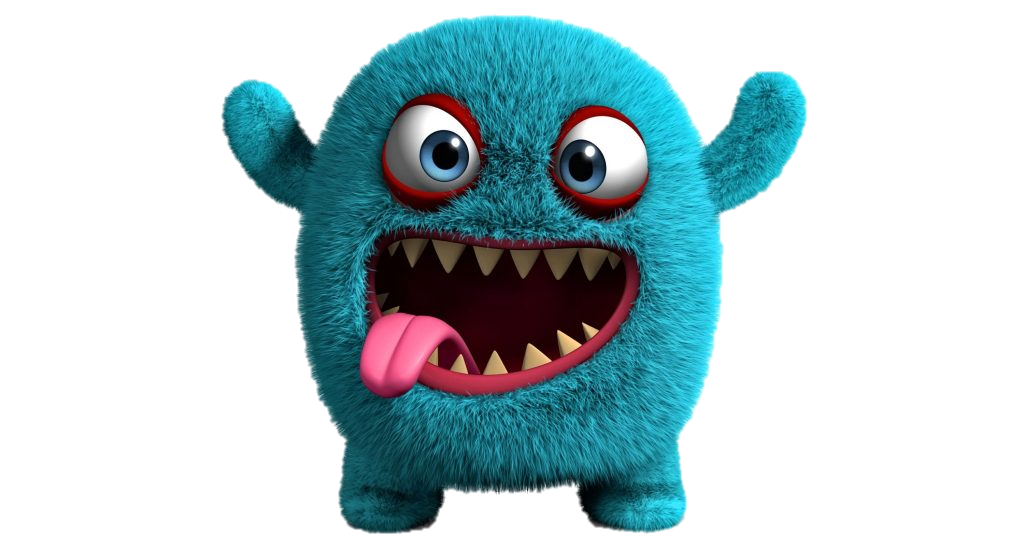 Hol?
Nem tudom.
gépeket
füzetből
téren
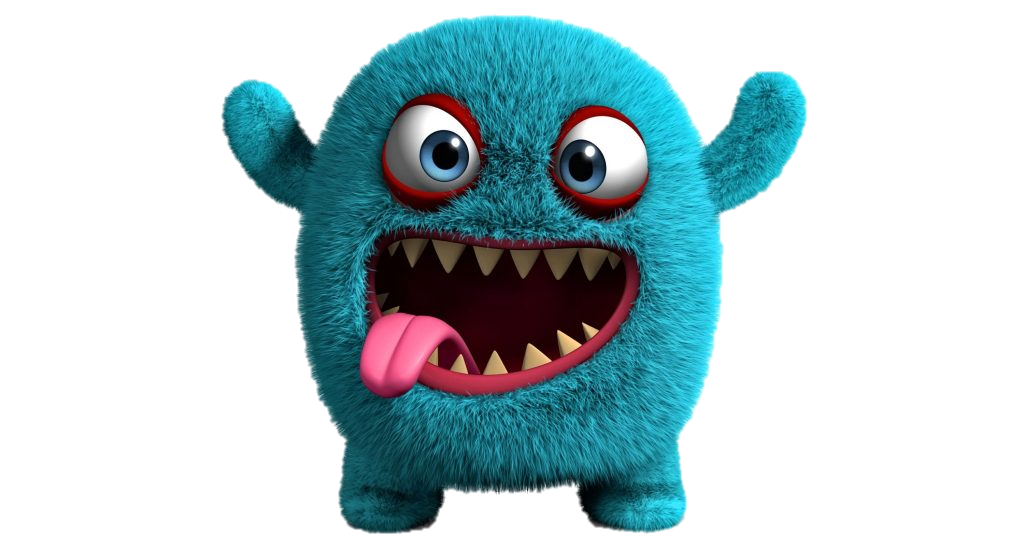 Hová?
Nem tudom.
családot
létráról
ágyba
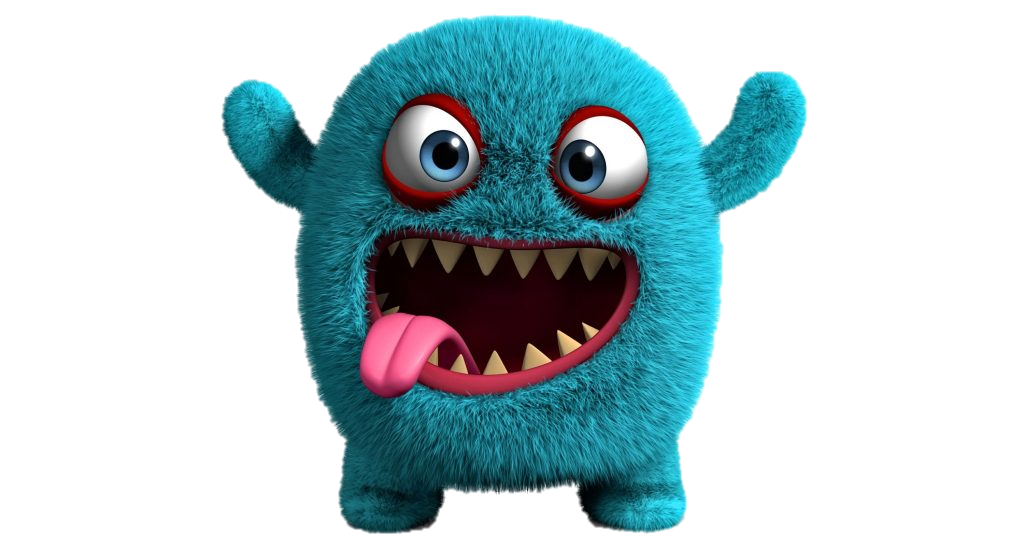